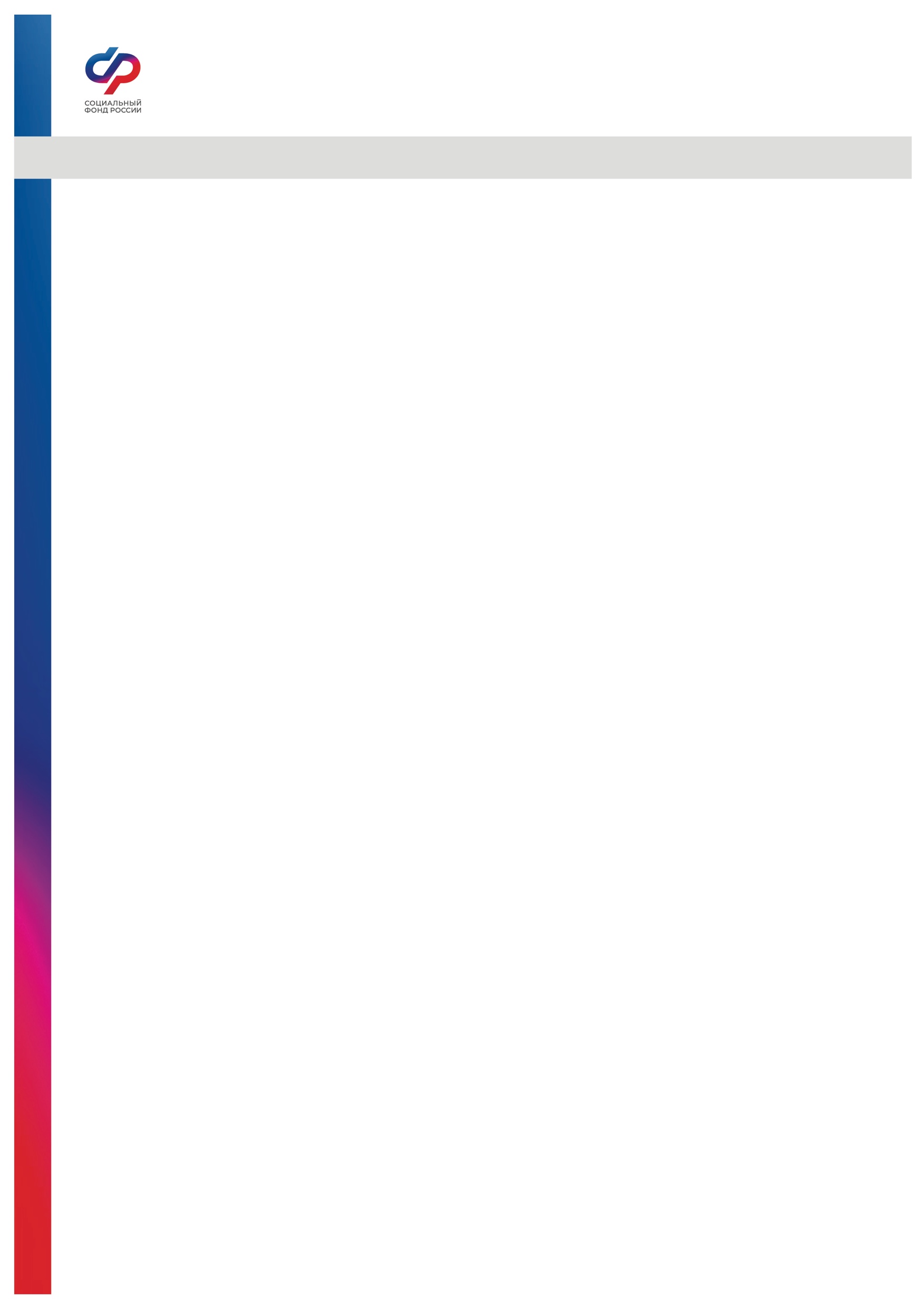 Отделение СФР по Томской области
Пресс-релиз от 31 марта 2023 года
377 льготников Томской области бесплатно съездили на лечение в этом году по электронным билетам

ОСФР по Томской области информирует о том, что с начала года граждане, имеющие право на федеральные льготы, оформили  377 электронных проездных до места лечения. Большинство из тех, кому был предоставлен бесплатный проезд (57 человек), отправились в учреждения, оказывающие высокотехнологичную медицинскую помощь. 2 человека бесплатно съездили на санаторно-курортное лечение.

Льготный проезд входит в набор социальных услуг (НСУ). Его предоставляют инвалидам, ветеранам, гражданам, пострадавшим от воздействия радиации. Возможные маршруты следования и виды транспорта: воздушный, железнодорожный, автомобильный и т. д. – для поездок к месту лечения, в том числе санаторно-курортного, определяются в соответствии с законодательством.

Социальный фонд оформляет бесплатный проезд вместе с путевкой в санаторий или при направлении на лечение. Гражданину выдаются талоны, которые нужно предъявлять в кассу при оформлении билета. Билет на поезд также можно заказывать онлайн, не посещая железнодорожные кассы.

Для этого нужно зарегистрироваться на сайте РЖД, выбрать маршрут следования, дату отправления, вагон и место. Когда сервис предложит получить билет по льготе Социального фонда – ввести номер ранее выданного фондом талона, паспортные данные и СНИЛС. Если же человеку привычнее покупать билеты в кассе, достаточно сказать кассиру о наличии льготы и просто продиктовать номер талона.

 ________________________________________________
Группа по взаимодействию со СМИ Отделения Фонда пенсионного и социального 
страхования РФ по Томской области, Сайт: www.sfr.gov.ru, Тел.: (3822) 60-95-12; 60-95-11; 
89234487797; https://ok.ru/sfrtomskayoblast, https://vk.com/sfr.tomskayoblast, E-mail: smi @080.pfr.ru